INGENIERIA DE SISTEMAS
Sistemas de Control
¿Qué es el control?
“Regulación automática o manual sobre un sistema”

    Sistema:  
    Conjunto de elementos interrelacionados entre si para lograr un objetivo.
Sistema de Control
Los sistemas de control están formados por un conjunto de dispositivos de diversa naturaleza (mecánicos, eléctricos, electrónicos, neumáticos, hidráulicos) cuya finalidad es controlar el funcionamiento de una máquina o de un proceso.
Sistemas de control
Uso de señales diferenciales, determinados mediante la comparación de  valores actuales con valores deseados, como los medios para controlar un sistema.
Ejemplo de sistemas de control
El habla
Regulación de calor
Lavadora
Lámpara
Nevera
Teoría de control
Es una rama interdisciplinaria de la ingeniería y la matemática que se encarga del estudio del comportamiento de los sistemas dinámicos.
Objetivos del control de sistemas
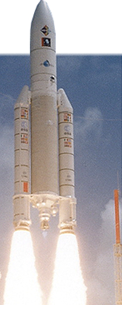 Estabilidad
Seguimiento de trayectorias
Rechazo de perturbaciones
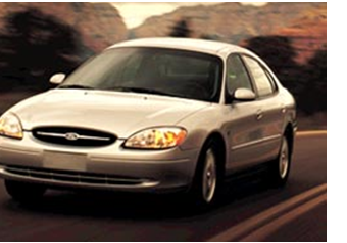 Tipos de sistemas de control
Lazo abierto
Elementos de Control
Entrada
Sistema
Salida
Tipos de sistemas de control
Lazo cerrado
Elementos de Control
Referencia
Sistema
Salida
Sensor
Elementos de los sistemas de control
Variable controlada 
Variable manipulada
Planta
Perturbaciones
Sensor
Actuador
Señal de referencia
Ejemplo
Llenar un tanque de agua hasta un nivel X
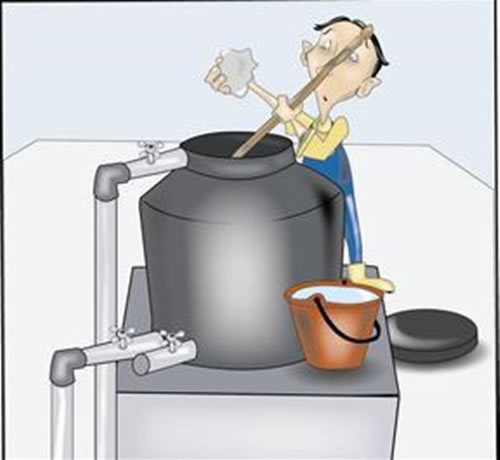 Esquema de control
Operado por una persona
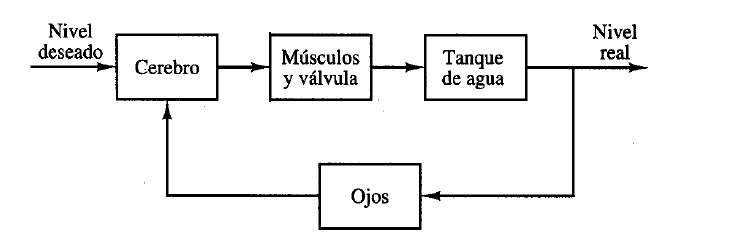 Esquema de control
Operado automáticamente
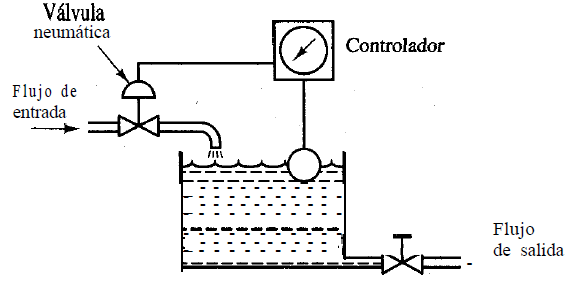 Esquema de control
Diagrama de bloque
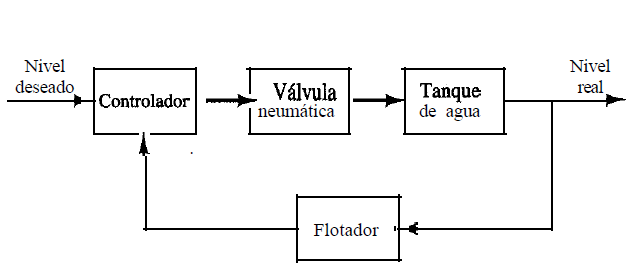 Materias de la opción Sistemas de Control
Instrumentación 1 y 2: Conocimientos básicos de instrumentación acerca de circuitos electrónicos e instrumentación industrial.
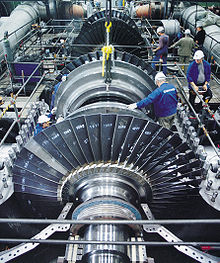 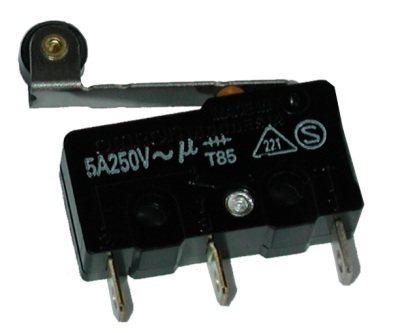 Control 1 y 2
Análisis de los sistemas de control en el dominio temporal y frecuencial.

Diseño de estrategias de control de sistemas lineales invariantes en el tiempo en el dominio temporal y frecuencial
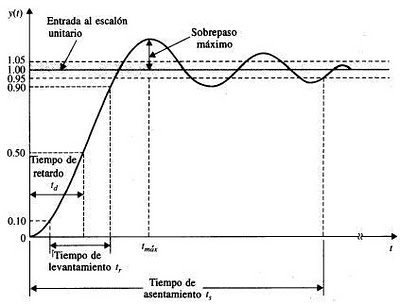 Automatización 1 y 2
Conocer  el funcionamiento de las tecnologías de campo.
Señales y Sistemas
Análisis y procesamiento de señales continuas y discretas, básico para el desarrollo de diseños de sistemas de control.
Control 3
Implementación práctica de los conceptos adquiridos
Muestreo de datos y diseño de controladores
Aplicaciones de procesadores en control
Uso de microprocesadores, manejo de interfases y dispositivos para realizar acciones de control.
Identificación de Sistemas
Construcción de modelos matemáticos empíricos de procesos a partir de las experiencias sobre los mismos.
Tópicos de control y automatización
Seminario